عنوان مقاله: بررسی تطبيقی گرایشهای فرهنگی دانشجویان خوابگاهی و غيرخوابگاهی کشور
نویسندگان: وحید شالچی،1 محدثه ضیاچی 
منبع:فصلنامه تحقیقات فرهنگي ایران، دوره هفتم، شماره ،4زمستان ،1393
صص 129-155
این مقاله با توجه به اهمیت جوانان دانشجو و وضعیت احتمالاًمتفاوت دانشجویان خوابگاهی، به بررسی تفاوت میان چگونگی گذران اوقات فراغت و برخی گرایشهای فرهنگی میان دانشجویان خوابگاهی و غیرخوابگاهی میپردازد. روش پژوهش پیمایش بوده و از ابزار پرسشنامه استفاده شده است. جامعة آماری، دانشجویان زیرمجموعة وزارت علوم تحقیقات و فناوری بودهاند و برای نمونهگیری از روش خوشهای سهمرحلهای استفاده شده است.
بدین منظور در مرحلة اول از بین 31استان کشور شش استان انتخاب شدند و سپس در مرحلة دوم از بین دانشگاههای دولتی، پیام نور، علمی کاربردی و غیرانتفاعی تعدادی از واحدهای دانشگاهی و در مرحلة سوم تعدادی از دانشجویان ساکن در خوابگاهها یا داخل دانشکده ها بر حسب تصادف انتخاب شدند. حجم نمونه 2500نفر بوده و برای تحلیل دادهها از نرم افزار SPSSاستفاده شده است.
یافتهها نشان میدهد که در زمینة اوقات فراغت تفاوتهای قابلملاحظهای در خصوص همراهان، اولویتها، موانع و امکانات در میان این دو گروه وجود دارد. همچنین تفاوت معناداری نیز میان دانشجویان خوابگاهی و غیرخوابگاهی در زمینة تلقی ایشان از مهمترین مسائل دانشگاه، عوامل مهم در موفقیت فردی، دغدغهها در مورد خود و جامعه وجود دارد. اگر دانشجویان خوابگاهی محدودیتهای مالی را مهمترین مانع اوقات فراغتمیدانند، دانشجویان غیرخوابگاهی نظارت اجتماعی را سبب محدودیتمیدانند
همچنین دسترسی دانشجویان خوابگاهی به امکانات فراغتی فاصلة زیادی با دیگر دانشجویان دارد. همچنین دغدغهها و نگرانیهای این دو دسته از دانشجویان نیز تفاوتهای مهمی دارد. برای نمونه دانشجویان خوابگاهی تا دو برابر بیشتر دغدغة ازدواج دارند، یا برعکس دانشجویان .غیرخوابگاهی تا دو برابر بیشتر در پی مهاجرت به خارج هستند
کلیدواژه:
جامعه شناسی فرهنگی جوانان، گرایشهای ارزشی، چگونگی گذران اوقات فراغت، خوابگاه دانشجویی، گرایشهای فرهنگی، دانشجویان
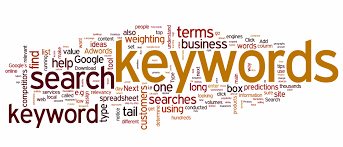 مقدمه و بيان مسئله
جوانان همواره از مهمترین گروههای سنی برای پژوهشهای فرهنگی و همچنین سیاستگذاریهای فرهنگی بودهاند، چراکه جوان بیشتر از دیگر گروههای سنی در معرض تغییرات فرهنگی قرار دارند. همچنین جوانان نوید تحول جامعة آتی هستند و ازاینرو موجی از احساسات و دغدغهها در خصوص تداوم یا گسست فرهنگی متوجه ایشان است. فرهنگ جوانان هم موجب نگرانی از بابت از دست رفتن میراث فرهنگی یک جامعه است و هم سبب ً ساز امید به آیندة یک کشور، و جوانان و فرهنگ جوانی عموما همزمان این دو احساس تضاد را برمیانگیزند
احساس تضاد
ازاینرو، مطالعة جنبه های مختلف و گروههای متفاوت جوانان از موضوعهای مهم در پژوهشهای جامعه شناسی فرهنگی است. شناخت توصیفی و تبیینی از فرهنگ جوانان، ضرورتی بنیادی برای هرگونه سیاستگذاری فرهنگی است؛ چراکه جوانان عمدهترین هدف دستگاههای درگیر در سیاستگذاری فرهنگی در اکثر کشورهای جهان هستند.
شناخت توصیفی و تبیینی
از آموزش و پرورش تا هنر، از رادیو و تلویزیون گرفته تا اوقات فراغت، جوانان مهمترین گروههای هدف هستند. برای ایران با جمعیت بالای جوان این پدیده اهمیت خاص خود را دارد، بهویژه آنکه انقلاب اسلامی با داعیه های خاص فرهنگی خود از انقلابهای دیگر متمایز ميشود. در میان گروههای مختلف جوانان نیز دانشجویان اهمیت ویژهای دارند، چراکه احتمالاًدر آینده این گروه از جوانان مسئولیت مهمترین مناصب اجتماعی را برعهده خواهند داشت. به این دلیل، این مقاله به بررسی برخی از ابعاد گرایشهای فرهنگی دانشجویان میپردازد
در میان جوانان دانشجو یکی از متغیرهای مهم ایجاد تفاوت، خوابگاهی بودن یا غیرخوابگاهی بودن است. برای دانشجویان خوابگاهی جدایی از خانواده در عنفوان جوانی، اقامت در شهری احتمالاً با خردهفرهنگهای متفاوت و بهویژه همزیستی با گروهی از همسالان از مناطق مختلف کشور و به دور از نظارت اخلاقی خانواده و آشنایان، وضعیت ویژهای را رقم میزند.
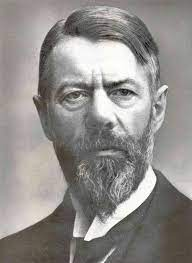 بهویژه آنکه این همسالان از طبقات و گروههای منزلتی مختلفی هستند و با کمترین انتخابی در کنار یکدیگر قرار میگیرند. امری که با جریان طبیعی زندگی اجتماعی متفاوت است. در جریان طبیعی زندگی، همچنانکه وبر توضیح ميدهد گروههای منزلتی مختلف با سبک زندگی و ارتباطات اجتماعی درون خود، خویش را از دیگران متمایز میکنند. ولی در خوابگاه تمامی این نظم طبیعی اجتماعی برهم میریزد
سبک زندگی و ارتباطات اجتماعی درون خود
افزون بر بحث نظارت اجتماعی، به نظر میرسد دانشجویان خوابگاهی از دو جهت طبقاتی و کلانشهری بودن نیز با دانشجویان غیرخوابگاهی تفاوت داشته باشند. این دو عامل نیز تأثیر مهمی در گرایشهای فرهنگی دانشجویان دارد. تفاوت دسترسی به امکانات فراغتی نیز موضوع مهمی است که باید مورد توجه قرار گیرد. به نظر میرسد دانشگاههای کشور نمیتوانند امکانات فراغتی مورد نیاز این دسته از دانشجویان را فراهم کنند.
این مقاله با توجه به اهمیت جوانان دانشجو و همچنین محیط خوابگاه، به بررسی تفاوتهای دانشجویان خوابگاهی و غیرخوابگاهی در برخی از گرایشهای فرهنگی و همچنین گذران اوقات فراغت میپردازد. هدف اصلی دستیابی به تمایزات میان دانشجویان خوابگاهی و غیرخوابگاهی در زمینة اوقات فراغت و برخی اولویتبندیهای ارزشی است. پرسش اصلی این مقاله این است که گذران اوقات فراغت و گرایشهای فرهنگی در میان دانشجویان خوابگاهی و غیرخوابگاهی چه تفاوتهایی دارد؟
مرور ادبيات
در این بخش به بررسی پژوهشهای عمدة انجام شده در این زمینه میپردازیم. پژوهشهایی کهنهتنها در موضوع، بلکه در بسیاری از معرفها نیز مشترکاند:
منوچهر محسنی تبریزی در سال 1379به بررسي آگاهيها، نگرشها و رفتارهاي اجتماعي فرهنگي در ایران 1پرداخت. هدف کلي این تحقیق مطالعة شناخت نگرشها و رفتارهاي اجتماعي و فرهنگي ساکنان مناطق شهري کشور در حیطة فرهنگ (هنجارها، ارزشهاي اجتماعي، اوقات فراغت و زندگي جاري اجتماعي) بوده است.
این مطالعه نشان داد که تلویزیون از مهمترین وسایل گذران اوقات فراغت است؛ 47/5درصد پاسخگویان، زیاد تلویزیون تماشا ميکنند. در زمینة مطالعه نیز 24درصد پاسخگویان ً اساسا مطالعه نميکنند. بیشتر افراد مورد بررسي هرگز به سینما نميروند. رفتن به سینما در بین مردان بیش از زنان است. درصد آنهایي که  اصلا ورزش نميکنند بسیار زیاد است. درصد افراد مورد بررسي هرگز به کافه یا قهوهخانه نميروند
تحقیق دیگر در این زمینه پیمایش ملي وضعیت و نگرش جوانان ایران 2در سال 1380است. این گزارش از یک نمونة 34500نفري جوانان چهارده تا سیساله و از میان 28شهر مرکز  استان بهدست آمده است. در زمینة اوقات فراغت 38درصد از نحوة گذران اوقات فراغت خود راضی هستند. 28درصد معتقدند که امکانات به حد کافی برای گذران اوقات فراغت جوانان وجود دارد. 80درصد جوانان برنامههای دولتی برای گذران اوقات فراغت جوانان را مطلوب نمیدانند. 71درصد بر این باورند که دولت مسئولیت درجة اول در برنامهریزی برای گذران اوقات فراغت آنان را بر عهده دارد. 89درصد از جوانان از بیعدالتی در توزیع عادلانة امکانات عمومی برای گذران اوقات فراغت شکایت میکنند
سازمان ملی جوانان پیمایش دیگری در سال 1381با عنوان پیمایش ملي وضعیت و نگرش و مسائل جوانان ایران 1انجام داده است. برخي از یافتههاي این تحقیق که با یک نمونة 51000نفري از جوانان 15تا 29ساله در مراکز استانهاي کشور انجام شده، بهشرح زیر است:
پاسخها نشان ميدهد که احساس ایراني بودن و هویت و روح ملي در جوانان، در مقایسه با سایر جنبههاي هویت آنان، بسیار قویتر است. در زمینة اوقات فراغت 60درصد از جوانان از نحوة گذران اوقات فراغت خود راضی هستند.
این رقم افزایش قابل توجهی را در رضایت جوانان نسبت به گذران اوقات فراغت خود در مقایسه با پژوهش انجام شده در سال 1380 نشان میدهد. 76درصد اذعان داشتهاند که در محلی که زندگی میکنند امکانات کافی برای گذران اوقات فراغت وجود ندارد. 80درصد معتقدند که امکانات موجود برای گذران اوقات ً فراغت عادلانه توزیع نشده است. این میزان تقریبا با یافته پژوهش سال 80برابر است. 77 درصد بر این نظرند که خود جوانان بیش از همه مسئول برنامه  ریزی برای اوقات فراغتشانهستند
در حالی که در پژوهش سال 80اکثریت پاسخگویان دولت را مسئول اصلی برنامهریزی فراغتی می دانستند 62درصد بیان داشتهاند که برنامهریزی و هدایت اوقات فراغت جوانان باید بر عهدة والدین باشد. در زمینة آرزوی جوانان، 43درصد جوانان اظهار کردند که بزرگترین آرزویشان خدمتکردن به مردم است.
پس از آن بهترتیب پولدارشدن با 20درصد، جهانگردي با حدود 8 درصد، مشهورشدن و ازدواجکردن هریک با 7درصد و رفتن به خارج با 5درصد قرار داشت. پیمایش بعدی سازمان ملی جوانان با عنوان پیمایش ملي ارزشها و نگرشهاي جوانان ایران2 در سال 1383انجام شد. این تحقیق در میان جوانان 15تا 29سال و در سی شهر و با حجم نمونة 15650نفر انجام شد. یافتههاي این تحقیق به شرح زیر است: در زمینة هویت ملی ابعاد مختلفی که در ادامه میآید برخی از موارد مورد توجه قرار گرفت
6درصداز پاسخگویان به ایراني بودن خود افتخار ميکنند. حدود 70درصد از پاسخگویانزندگي در ایران را به زندگي در هر کشوردیگري ترجیح مي دهند. بااین حال 16/7درصدگفتهاندکه زندگي در جاي دیگر را به زندگي در ایران ترجیح ميدهند. بیشتر جوانان پاسخگو (84/8درصد) گفته اند که توهین به ایران و ایراني بودن را به هیچ وجه تحمل نميکنند. در پژوهش سال1381نیز چنانچه ملاحظه شد، پاسخگویان هویت دینی و ملی نیرومندی داشته اند
در زمینة اوقات فراغت بیشتر پاسخگویان ( 57/1درصد) اوقات فراغت خود را با خانواده ميگذرانند. با اینحال 23/7درصد، اوقات فراغت خود را بیشتر با دوستان مي گذرانند. با توجه به اینکه بیشترین زمان اوقات فراغت با خانواده صرف ميشود، تماشاي تلویزیون به همراه اعضاي خانواده، جایگاه ویژهاي داشت. پس از آن گوش دادن به موسیقي بیشترین بخش اوقات فراغت جوانان را پر ميکند.
مطالعة کتاب، روزنامه و مجله و معاشرت با دوستان نیز در رتبههاي سوم و چهارم قرار ميگیرند. استفاده از رایانه ـ نه اینترنت ـ و ورزش کردن نیز از جمله فعالیتهایي است ک ِ ه بخشي از اوقات فراغت اکثر پاسخگویان را به خود اختصاص داده است. فعالیتهایي که کمتر مورد توجه جوانان قرار ميگیرد، تماشاي ماهواره و استفاده از اینترنت بود که به نظر ميرسد بیشتر بهعلت دسترسينداشتن به آن است. بیشتر پاسخگویان ( 65/2درصد) بر آن بودند که دولت، متولي اصلي تدارک برنامه هاي فراغتي براي جوانان است. ازاینرو، بخش عمدة انتظارات به سمت دولت و نهادهاي دولتي معطوف است
در زمینه ارزیابی وضعیت کشور آنان در مجموع وضعیت شغلي جوانان، جرم و بزهکاري و رشوه و فساد اقتصادي را منفي دانستند. در این میان ارزیابي از وضعیت شغلي جوانان منفيتر از بقیة موارد بود ( 76/5درصد ارزیابي منفي داشتند.) ارزیابي منفي از وضعیت اقتصادي کشور نیز بیشتر از ارزیابي مثبت آن بود.
ارزیابي مثبت در این موارد بیشتر از ارزیابي منفي است: وضعیت دیني، وضعیت بهداشتي، وضعیت آموزشي، وضعیت روابط خانوادگي، امنیت اجتماعي، حقوق زنان، وضعیت فرهنگي، گرایش به وطن و ملیت، پایبندي به ارزشهاي اخلاقي، وضعیت ورزشي، محیطزیست، همبستگي ملي ایرانیان و وضعیت سیاسي دادند. بیشترین نگراني جوانان اشتغال مناسب است ( .)30/7پس از آن با 23/2درصد مسائل ماليـاقتصادي و سپس با 13/8درصد مسائل تحصیلي و کنکور جاي ميگیرد. ازدواج در رتبة چهارم و مسائل خانوادگي با 7/8درصد در جایگاه پنجم نگرانيهاي جوانان پاسخگو قرار گرفته است. اهداف شخصي در آینده: ادامةتحصیل با بیان از سوي 23/7درصد از پاسخگویان، در رتبة اول مهمترین هدف و خواستة آنها قرار گرفته است
در زمینة نگاه به آینده 1نیز تحقیقی در سازمان ملی جوانان در سال 1383انجام شده است. این تحقیق در ده استان کشور (تهران، همدان، شهرکرد، شیراز، اراک، زنجان، ارومیه، اصفهان، رشت و مشهد) با حجم نمونة معرف در سطح ملی با 6687نفر از جوانان 15تا 29سال اجرا شده است. در مجموع پاسخگویان ارزیابي مثبتي از آیندة کشور نداشتند و در اغلب موارد معتقد بودند که اوضاع بدتر خواهد شد.
توزیع ارزیابي پاسخگویان از اوضاع آیندة کشور برحسب جنس، حاکي از آن است که پسران اوضاع کشور را در زمینههاي اقتصادي، سیاسي، شغلي، دیني و مذهبي، امنیت اجتماعي، حقوق زنان، مواد مخدر و اعتیاد، پایبندي به ارزشها، بيبندوباريهاي اخلاقي، همبستگي ملي ایرانیان، جرم، بزهکاري، رشوه و فساد اقتصادي رو به بهبود و مثبت ميبینند؛ حال آنکه دختران ً عموما در این زمینهها ارزیابي منفيتري دارند و یا قائل به تغییري نیستند. در حالی که در پیمایش ملي ارزشها و نگرشهاي جوانان ایران (1383) هر دو گروه به یک میزان وضعیت اقتصادی و اشتغال جوانان را منفی ارزیابی کرده بودند
پژوهش مهم دیگر در این زمینه، پژوهش محسن گودرزی در سال 1383است با عنوان گرایشهاي فرهنگي و نگرشهاي اجتماعي در ایران .2جامعة آماري این طرح، مجموعهاي از افراد 15تا 64سالة خانوادههاي ساکن در سراسر کشور بود. حجم نمونة این تحقیق 9000نفر و روش نمونهگیري نیز طبقهبندي غیرمتناسب بود.
عمده ترین نتایج بهدستآمده از این تحقیق شامل موارد زیر بود:
در زمینة اوقات فراغت، مهمترین شیوة گذران اوقات فراغت استفاده از محصولات و کالاهاي فرهنگي (شامل گوشدادن به نوارهاي صوتي، تماشاي فیلم و ماهواره و استفاده از رایانه) با 55درصد و حضور در فضاها و مکانهاي فرهنگيـاجتماعي (رفتن به موزه، نمایشگاه، کافيشاپ و)... با 47درصد است. این در حالی است که در پژوهش تبریزی که چهار سال قبل از این تحقیق انجام شده بود، تلویزیون از مهمترین وسایل گذران اوقات فراغت بوده است. این تغییر نحوه گذران اوقات فراغت نشان دهنده افزایش حضور و نفوذ سایر تکنولوژیهای ارتباطی در گذران اوقات فراغت افراد در طول زمان است. علاوه بر این، گذران زمان فراغت از طریق رفتن به کافه ها در پژوهش تبریزی در سطح بسیار پایینی گزارش شده است. در حالی که مراجعه 47درصد پاسخگویان به این مکان های فراغتی در پژوهش گودرزی، نشانگر افزایش اهمیت کافه ها در زندگی شهری مدرن است
در مجموع، یافتههاي نظرسنجي در یازده استان نشان داد که اکثر پاسخگویان، سازمانهاي متولي اوقات فراغت را نميشناسند. 66درصد آنان از برنامههاي اجراشده توسط سازمانهاي مسئول استفاده نکردهاند. 67درصد معتقدند که خواستهها و نیازهاي جوانان در طراحي برنامه هاي فراغتي ملاک عمل نیست.
مهمترین برنامه هاي مورد علاقة جوانان در زمان فراغت بهترتیب، برنامههاي ورزشي، سیاحتي و گردشگري، فعالیتهاي هنري و دستي است. 71درصد پاسخگویان در زمان فراغت به مطالعه ميپردازند. درایام فراغت تنها 36 درصدجوانان از اینترنت استفاده ميکنند و اکثر آنان ( 45درصد) دنبال موضوعات سرگرمي و تفریح در اینترنت هستند. 44درصد جوانان مورد بر رسيد را یا مفراغت به کلاسها ي آموزشي مي روند.به نظر 48درصد ازپاسخگویان،تشکلهاي غیر دولتي نقش بسیار مهمي در پُر کردن اوقات فراغت جوانان دارند.
پیمایش مهم دیگری در این زمینه با عنوان پیمایش ملی ارزشها و نگرشهای جوانان ایران1 در سال 1386انجام گرفته است. این گزارش از یک نمونة نوزدههزار نفري جوانان 15تا 29 ساله و از میان مراکز استان، شهر و روستاها بهدست آمده است. بین میانگین هویت ملي زنان و مردان تفاوت معناداري وجود داشته است، بدین صورت که زنان از هویت ملی بالاتری نسبت به مردان برخوردار بوده اند.
در زمینة اوقات فراغت 54درصد اوقات فراغت خود را با اعضاي خانواده، 29درصد با دوستان و 10درصد نیز به تنهایي ميگذرانند. 72درصد تماشاي روزانة تلویزیون، 33درصد معاشرت با دوستان، 29درصد گوشدادن به موسیقي، 20درصد استفاده از رایانه، 16درصد مطالعة کتاب، روزنامه و مجلات، 15درصد ورزشکردن و 14درصد نیز به تماشاي ویدئو ميپردازند. مهمترین مانع فعالیتهاي مورد علاقة جوانان براي گذراندن اوقات فراغت نداشتن امکانات مالي است. نداشتن وقت و در دسترس نبودن امکانات در ردیفهاي بعدي قرار دارند
حدود 60درصد پاسخگویان مسئولیت اصلي تدارک برنامههاي فراغتي جوانان را بر عهدة دولت ذکر کردند. 50درصد از نحوة گذراندن اوقات فراغت خود راضي هستند. در حالی که میزان رضایت در پژوهش مشابه در سال 83در سطح بالاتری بوده است. 81درصد جوانان معتقدند که امکانات موجود براي گذراندن اوقات فراغت عادلانه توزیع نشده است. در خصوص بیشترین نگراني ، 28درصد اشتغال مناسب، 22درصد موضوعات مالي و اقتصادي، 17درصد موضوعات تحصیلي و کنکور، 9درصد موضوعات خانوادگي، 9درصد ازدواج
4درصد مشکلات روحي و رفتاري و 2درصد مشکلات جسماني و سلامتي را بهعنوان مهمترین نگراني معرفي کردند. 7درصد نیز هیچ نگراني نداشتند. در مورد مهمترین هدف و خواستههای پاسخگویان در آینده، 25درصد پیداکردن شغل مناسب، 22درصد ادامة تحصیل، 13درصد پولدارشدن، 12درصد افزایش مهارتها و شایستگيهاي خویش، 11درصد خدمت به مردم، 7درصد ازدواجکردن، 5درصد به پست و مقام رسیدن، 2درصد رفتن به خارج و 2درصد نیز مشهورشدن را مهمترین هدف و خواستة خود در آینده معرفي کردند
پیمایش دیگری در سال 1386در سازمان ملی جوانان با عنوان پیمایش ملي هویت دیني و ملي جوانان ایران 1انجام گرفته است. این طرح در ده استان کشور و با حجم نمونة 4500نفر از جوانان 15تا 29ساله اجرا شده است. مهمترین نتایج این پیمایش به شرح زیر است: در زمینة اوقات فراغت 23/1درصد از پاسخگویان اذعان داشتهاند که در اوقات فراغت به تماشاي تلویزیون ميپردازند. پس از آن بیشترین درصد متعلق به ورزش کردن ( 21/2درصد) است. پس از آن 16/7درصد پاسخگویان به مطالعه، 15/6درصد گردش و پارک رفتن، 13/6 درصد خواندن کتاب و رفتن به کتابخانه، 6/1درصد تفریح، و در نهایت 3/6درصد، اوقات فراغت خود را به انجام کارهاي خانه اختصاص ميدهند
در زمینة هویت ملی، حدود نیمي از پاسخگویان ( 49/7درصد) با شنیدن نام ایران، احساس غرور و افتخار ميکنند. 36/8درصداز پاسخها نشان ميدهد که جوانان همیشه از ایراني بودن خود احساس خوبي دارند. در مورد مهمترین مشکل ایران از نظر پاسخگویان، بیش از یکسوم پاسخها ( 34/4درصد) نشان ميدهد که «بيتوجهي مسئولان به مردم» مهمترین مشکل ایران است. پس از آن، 17/3 درصداز پاسخها به عقبافتادگي اقتصادي، 15/3درصداز پاسخها فقدان فرهنگ و وجدان کار، 10/6درصد عقبافتادگي فرهنگي، 10درصداز پاسخها بيتوجهي مردم به قانون، 8/5 درصد عقبافتادگي علمي و تنها 3/8درصد از پاسخها به مشکلات زیستمحیطي بهعنوان اصليترین مشکل ایران اشاره دارند
هویت ملی
پژوهشکده مطالعات فرهنگی و اجتماعی وزارت علوم، تحقیقات و فناوری در پژوهشی در سال 1389به بررسی سبکهاي فراغتي دانشجویان شهر تهران 2پرداخته است. پاسـخها نشـان ميدهـد یکپنجـم دانشجـویـان ( )%21.5در حد زیادي به ورزش مي پردازند و تقریب ًا نیمي از آنان از فعالیتهاي ورزشي بسیار کمي برخوردارند. نزدیک به ( )%15افراد بیان نمودهاند که هر ماه به سینما ميروند. ( ) %20به ندرت و حدود ( )%4هم گهگاه به تماشاي اجراي تئاتر ميروند. اغلب افراد در اوقـات فراغت خویش در حـد متوسط یا زیـادي به موسیقـي گـوش ميدهند.
تقریبـاً نیمـي از افراد ( )%46.8اوقـات فراغت خویش را با تماشاي برنامههاي تلویزیوني پر ميکنند. ( ) ً %64افراد اصلا به رادیو گوش نميدهند. بیش از %70دانشجویان در زمان فراغت خویش به تماشاي فیلم مي پردازند. نیمي از دانشجویان ()%49.9در هیچ فعالیت فرهنگياي شرکت نميکنند. نزدیک به %80دانشجویان در اوقات فراغت خویش به مطالعه کتب غیر درسي ميپردازند. تقری ً با %75افراد گردش در محیطهاي پارک شهري را براي گذران اوقات فراغت خویشان تخاب مي کنند
نزدیکبه %40افراد با دوستان خویش به پارک ميروند و %30با خانوادههاي خود. %20نیز به تنهایي به گردش ميروند. در پیمایش ملي ارزشها و نگرشهاي جوانان ایران ( )1383نیز بیش از نیمی از پاسخگویان، اوقات فراغت خود را با خانواده سپری میکنند. که نشان دهنده اهمیت جایگاه خانواده در موضوع اوقات فراغت ًیبا است. بیش از %90دانشجویان در اوقات فراغت خویش از اینترنت استفاده مينمایند. تقر نیمي از دانشجویان ( )%48.2رضایت کمي از امکانات و برنامههاي فراغتي دانشگاه دارند. بیشترین محدودیت فراغتي در دانشگاهها و خوابگاهها، توسط دانشجویان، محدودیت مدیریتي ( ،)%27رفاهي–تفریحي ( )%27و ورزشي ( )%25بیان گردید
تعداد اندکي از دانشجویان نیز به محدودیت علمي ( )%5و هنري ( )%1اشاره نمودهاند. بیشترین امکاناتي را که دانشجویان براي گذاران اوقات فراغت خویش در دانشگاه یا خوابگاه خواستار شدند، امکانات ورزشي ( )%74و رفاهي- تفریحي ( )%22بوده است
علی اصغر سعیدی در پژوهشی با عنوان بررسی الگوهای اوقات فراغت دانشجویان ( )1389نمونه 2469نفری دانشجویان را مورد بررسی قرار داده است. نتایج پژوهش نشان میدهد دوستان و خانواده نقش کانونی در اوقات فراغت دانشجویان دارند، بهطوری که 66 درصد پاسخگویان اوقات فراغت خود را با دوستان و 37/5با خانواده سپری میکنند. اما میزان گذران اوقات فراغت با خانواده نسبت به نتایج دو پژوهش پیمایش ملي ارزشها و نگرشهاي جوانان ایران ( )1383و سبکهاي فراغتي دانشجویان شهر تهران (1389)کاهش یافته است. این کاهش در طول زمان نشاندهنده تحول جایگاه خانواده در اوقات فراغت و بهعبارتی سبکهای فراغتی خانوادگی است. 61درصد پاسخگویان معتقدند زندگی در
خوابگاه، سبک های فراغتی آنها را بسیار تغییر داده است. دانشجویان به ترتیب سه عامل تورم، قوانین حاکم و جنسیت را موانع فراغتی خود دانسته اند. همچنین کمبود زمان، کمبود مالی، کمبود آزادی در محیط دانشگاه، کمبود امکانات فراغتی، حساسیتهای اجتماعی و فرهنگی و مخالفت خانواده چالشهای نام برده دانشجویان در اوقات فراغت بوده است
سبک های فراغتی
عباس کاظمی نیز در سال 1389به بررسی سبکهای زندگی فراغتی در میان دانشجویان و عوامل همبسته 1با آن پرداخته است. نتایج این تحقیق حاکی از آن است که حدود 25درصد از دانشجویان فضا و امکانات فراغتی در دسترس را کافی میدانند. در پیمایش ملي وضعیت و نگرش و مسائل جوانان ای ً ران ( )1381این میزان تقریبا به همین اندازه بوده است. حدود 15/5درصد رضایت بالایی از برنامههای فراغتی دانشگاه دارند.
در پژوهش سبک هاي فراغتي دانشجویان شهرتهران (1389) نیز حدود نیمی از دانشجویان رضایت کمی از این برنامه ها داشته اند. در نگاه دانشجویان کمترین امکانات فراغتي موجود در خوابگاهها فعالیتهاي فرهنگي، سیمنارها و اردوهاي علمي و فرهنگي و همچنین کانونهاي مذهبي است و در دانشگاهها، دسترسي به رسانه های چون تلویزیون، اردوهاي علمي فرهنگي، و کانونهاي مذهبي است. در حالی که در پیمایش ملي ارزشها و نگرشهاي جوانان ایران (1383) امکانات ورزشی در اولویت قرار داشته است
چارچوب نظری
برای رسیدن به تعاریف مفهومی و عملیاتی از فراغت و گرایشهای فرهنگی از ترکیبی از نظریات نهادی، کرافورد 2و گادبی، منهایم ،3بودون ،4جانسون 5و شوارتز 6استفاده شده است که اینک به توضیح یکبهیک و البته مختصر آنها میپردازیم.
دیدگاه منهایم:
در حوزة جامعهشناسی معرفت کارل منهایم چهرهای اصلی بهشمار میآید. اندیشههای منهایم در این حوزه برگرفته از مارکسیسم است، مانند تأکید بر اهمیت منافع اقتصادی و اعتقاد به ایدئولوژیکبودن بخش وسیعی از اندیشههای اجتماعی (مولکی، .)27 :1384به اعتقاد منهایم ایدهها در ارتباط با بافت تاریخیشان هستند.
وی نسل، گروههای منزلتی و مدارس را از جمله منشأهای تولید و شکلگیری ایدهها و افکار میدانست، اما منشأ ایده های فرهنگی افراد را طبقة اجتماعی ایشان تلقی میکرد (کوزر، 28 :1380) منهایم معرفت را وسیلة تطابق آدمی با محیطزیست دانسته و از آنجاییکه نظام طبقاتی یکی از ارکان اصلی محیط اجتماعی است، پس معرفت انسانی نیز متأثر از طبقة اجتماعی و تعلقات طبقاتی افراد است (راسخ، .)4
از نظر منهایم ریشة تفکر را باید در بستر جامعه یافت. در واقع شیوة تفکر و نوع نگرش افراد بیش از آنکه متأثر از خود آنها باشد، وابسته به جامعة محل زندگی آنها و نیز فرایندهای تفکر نسلهای قبل است. بنابراین شناخت امری اکتسابی است. بهطورکلی افراد از دو راه درونی (معانی فردی) و بیرونی(فرایندهای اجتماعی) شناخت و اندیشه های خود را به دست میآورند (همیلتون .213 :1380) ،1منهایم معتقد است که «معرفت قابل حصول برای مشاهده کنندگان درحوزة تاریخی-اجتماعی ضرورتا به موضع اجتماعی آنها، زمینة فرهنگی، منافع گروهی و نظیر آن وابسته است» (مولکی،
شناخت امری اکتسابی است
بنابراین طبق دیدگاه منهایم شکلگیری اندیشهها، نگرشها، افکار، ایدهها و معرفت افراد با موقعیت اقتصادی و اجتماعی و وضعیت و محیط زندگی آنها مرتبط است. از اینرو، به لحاظ نظری پیشبینی میشود که عواملی مانند پایگاه اقتصادی و اجتماعی، سن، جنس، وضعیت تأهل و مذهب در نوع نگرشها و ارزشهای دانشجویان تأثیرگذار است.
نظریة ساختار ارزشی شوارتز: شوارتز ارزشها را اهدافی فراموقعیتی میداند که دارای ابعاد متفاوتی هستند و براساس سه ملاک از هم متمایز میشوند:
1-ارزشهایی که در خدمت منافع فردی یا جمعی هستند.2-ارزشهایی که ابزاری یا غایی هستند.3- ارزشها ممکن است با ده بعد انگیزشی ناشی از نیازهای اساسی انسان (نیازهای زیستی، تعامل اجتماعی، نیازهای اساسی و رفاهی) در ارتباط باشند. 
شوارتز خیرخواهی، سنت، همنوایی، امنیت، قدرت، موفقیت، برانگیختگی، لذتطلبی، خوداتکایی و جهانگرایی را ده بعد انگیزشی ارزشها میداند. این ارزشهای دهگانه به دو دسته ارزشهای جمعگرایانه و فردگرایانه قابل تقسیم است
الف) ارزشهای جمعگرایانه: که شامل خیرخواهی، جهانگرایی، سنت، امنیت و همنواییاست ب) ارزشهای فردگرایانه: که شامل قدرت، استقلال، زندگی هیجانآمیز و لذتگرایی است.شوارتز در بررسی زمینة ارزشها سه سؤال اصلی را مطرح میکند:1-تجربههای اجتماعی افراد چگونه اولویت ارزشی آنها را متأثر میسازد؟
2- اولویتهای ارزشی افراد چگونه از تجربیات مشترک و موقعیت ساختاری اجتماعی آنهامانند تحصیلات، سن، جنس و شغل متأثر میشود؟3- تجربیات فردی مانند روابط عاطفی، مهاجرت و ... چگونه اولویت ارزشی افراد را شکلمیدهند؟
شوارتز در بررسی زمینة ارزشها سه سؤال اصلی را مطرح میکند:
1-تجربه های اجتماعی افراد چگونه اولویت ارزشی آنها را متأثر میسازد؟

2- اولویتهای ارزشی افراد چگونه از تجربیات مشترک و موقعیت ساختاری اجتماعی آنها مانند تحصیلات، سن، جنس و شغل متأثر میشود؟
3- تجربیات فردی مانند روابط عاطفی، مهاجرت و ... چگونه اولویت ارزشی افراد را شکل میدهند؟
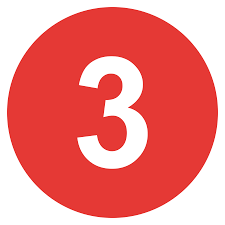 به نظر شوارتز نظام ارزشی افراد به صورت ساختاری پیوسته در ارتباط با متغیرهای بیرونی است. یکی از این متغیرها سن است که اهمیت و اولویت ارزشهای افراد را متأثر میسازد. برای مثال، ارزشهای سنت و امنیت با افزایش سن قوت میگیرند، در حالی که از اهمیت لذتگرایی و خوداتکایی کاسته میشود. جنسیت نیز عاملی است که سبب تفاوت در اولویتهای ارزشی زنان و مردان میشود. برای مثال، پژوهشها حاکی از آن است که مردان بیشتر ارزشهای ابزاری دارند و زنان اغلب دارای ارزشهای اشتراکی و عاطفی هستند (داریاپور، .)
اهمیت لذتگرایی و خوداتکایی
نظریة نهادی:
نظریة نهادی، اوقات فراغت را با جامعه و نهادهای آن مرتبطمیداند. زمینه های لازم اوقات فراغت مانند زمان، پول و سایر امکانات را ساختار جامعه فراهم میکند. در هر نهاد اجتماعی افراد نقشهایی را بر عهده دارند که متناسب با آنها به محرکها واکنش نشان میدهند. این نقشها و انتظارات جامعه در طول زمان تغییر مییابد. در این نظریه؛ خانواده، کار و اوقات فراغت با هم در ارتباط هستند. اوقات فراغت متأثر از اخلاقیات یک فرهنگ است. فعالیت های فراغتی، اهداف و معانی آنها در فرهنگهای مختلف متفاوت است. بنابراین اوقات فراغت به منزلة رفتاری اکتسابی در معرض دگرگونی قرار دارد. علاوهبر این، اوقات فراغت زمینهساز رشد و ابراز یک فرهنگ نیز هست
رفتاری اکتسابی
تفاوتهای جنسیتی و سنی، علایق آموزشی، عوامل اقتصادی و ... بر اوقات فراغت اثرگذار هستند و نشان میدهد که اوقات فراغت با سایر نهادهای اجتماعی در ارتباط است. بهطورکلی اوقات فراغت مبتنی بر فرهنگ یک جامعه در زمان و مکان و مکمل نظام کارکردی جامعه است (موموندی به نقل از سازمان ملی جوانان، .(45-44 :1384)
نظریة کرافورد و گادبی:
کرافورد و گادبی در بررسی عوامل بازدارندةگذران اوقات فراغت دو گزارة کلی را مطرح  میکند:
الف) عوامل بازدارنده انتخاب افراد در نحوة گذران اوقات فراغت را متأثرمیسازند. برای نمونه، بیمیلی و بیرغبتی به شرکت در یک فعالیت یا ناآگاهی از آن عامل بازدارنده محسوب میشود. 
ب) عوامل بازدارنده علاوه بر تأثیر بر حق انتخاب و مشارکت، بر اولویتها هم اثرگذار هستند. از نظر کرافورد و گادبی عوامل بازدارنده، رفتار اوقات فراغت را تعیین نمیکنند، اما بر آن اثر میگذارند. آنها معتقدند که عوامل بازدارنده به صورت سلسله مراتب فردی، بینفردی و ساختاری بر تصمیم گیری افراد اثرگذار هستند.
مشارکت افراد در فعالیتهای فراغتی به عوامل بازدارنده بستگی دارد، اما این به آن معنا نیست که نبود عوامل بازدارنده به مشارکت میانجامد. مشارکت در نتیجة غلبة بر عوامل بازدارنده حاصل میشود. عوامل بازدارندة فردی عواملی هستند که به حالات روانی افراد مربوط میشوند و بر اولویتهای فرد در فعالیتهای فراغتیاش اثرگذارند. عواملی مانند افسردگی، اضطراب، اعتقادات مذهبی و اولویتهای اجتماعیای مانند درک مهارتهای فردی، ارزیابی خود شخص از نظر در دسترس بودن و مناسب بودن فعالیتهای مختلف اوقات فراغت، از این جملهاند
عوامل بازدارندة فردی
عوامل بازدارنده بین فردی به عواملی اشاره دارند که از کنشهای بینفردی یا رابطة میان خصوصیات فردی اشخاص حاصل میشوند. عواملی مانند وضعیت چرخة زندگی خانوادگی، منابع مالی، دسترسی به امکانات و فرصتها، آگاهی از این امکانات، داشتن وقت و... از عوامل بازدارندة ساختاری هستند که هم بر مشارکت افراد در فعالیتهای فراغتی و هم بر ارجحیتها و انتخابهای آنها اثر میگذارند. این عوامل را میتوان بهمنزلة عوامل خارجی نیز تلقی نمود (احسانی و همکاران، .
عوامل بازدارنده بین فردی
بهطور خلاصه گرایش به ارزشها، متأثر از زمینة اجتماعی و فرهنگی، تفاوت میکند. در مورد موضوع این پژوهش، دانشجویان خوابگاهی با فاصله گرفتن از نهاد خانواده در معرض مجموعهروابط نهادی متفاوتی قرار میگیرند که این امر تأثیرات قابلملاحظهای بر گرایشهای فرهنگی آنهامیگذارد. همچنین دانشجویان خوابگاهی به دلیل اینکه به طور متوسط بیشتر از شهرهای کوچکتر آمدهاند از وضعیت طبقاتی و زمینة فرهنگی متفاوتی برخوردارند که جهتگیری ارزشی آنان را متفاوت میسازد. رفتارها و نگرشهای آنان به فراغت نیز متأثر از این امر خواهد بود.
وضعیت طبقاتی و زمینة فرهنگی
تعریف مفاهيمارزشها
ارزشها «آرمانهای انتزاعی هستند» که خوب و بد اخلاقی را مشخص میکنند (گیدنز،.)1376 جایگاه بررسی ارزشها در جامعهشناسی تا آنجاست که بودون و بوریکو پایدارترین صفت  جامعهشناسان کلاسیک مانند دورکیم و وبر را ارجاع به ارزشها میدانند. خاستگاه این ارزشها که عموماً غایی و نهایی توصیف شدهاند، در تجربة دینی است. ارزشها را نمیتوان به ترجیحات فردی تقلیل داد، چراکه آنها از مناقشهها، کشمکشها و مصالحه و سازشهای میان دیدگاهها و عقاید گوناگون برخاسته و کسانی را که به آنها باور دارند، متعهد میسازند (بودون و بوریکو، .)1385
ارزشها را نمیتوان به ترجیحات فردی تقلیل داد
ارزشها در تعیین ترجیحات و همچنین مطلوب و یا نامطلوب ارزیابی کردن حوزههای مختلف نظام اجتماعی تأثیر خود را میگذارند. ارزشها قضاوتهای ما دربارة وضعیت جاری و همچنین اولویتها را نیز جهت میدهند. ازاینرو، این مقاله با بررسی دغدغهها و همچنین داوریهای دانشجویان در زمینة مسائل اجتماعی و فرهنگی در سطح جامعه یا دانشگاه به شناخت جهتگیری ارزشی دانشجویان نزدیک میشود.
شناخت جهت گیری ارزشی
بدینسان گرایشهای ارزشی با مؤلفههای زیر سنجیده شد:
اهداف زندگی، دغدغهها برای دانشگاه، نگرانیها، دغدغهها دربارة تحولات فرهنگی کشور و نظرشان دربارة مهمترین عوامل برای کسب موفقیت
اوقات فراغت
نگاه غالب در میان جامعهشناسان این است که پیدایش مفهوم اوقات فراغت را به دوران مدرنو تحولات پس از انقلاب صنعتی نسبت میدهند. در این رویکرد فراغت در تمایز با زمانکار صنعتی شکل گرفت. اگرچه در مقابل برخی نیز معتقدندکه زمان فراغت در تمام مراحلتاریخی وجود داشته است.
بههرحال، اوقات فراغت دارای پیشینة نظری گستردهای در آرای نظریهپردازانی چون وبلن ،1رایزمن ،2مارگارتمید ،3گرازیا ،4ماکسکاپلان ،5هاوس ،6مارکوزه7 فروم 8و .... است. فهم این مقاله از فراغت متأثر از تعریف جانسون دربارة فراغت است. جانسون فراغت را زمانی غیر از وقت کاری میداند که برای تفریح، کسب آرامش، استراحت و مانند آن صرف میشود. از دیدگاه جامعه شناختی، فراغت با جدایی از شغل مرتبط است
و زمان باقیمانده پس از احتساب زمان لازم برای کار، مخصوص خواب و سایر نیازهای ضروری زندگی است. فراغت از نظر محتوا با استراحت، تفریح و سرگرمی، تحرک، جمعهای دوستانه،آزادی از قید و بندهای مرسوم و لذات روحی همراه است (جانسون، 2000و جانسونو همکاران، 1991) در این مقاله شاخصهای سنجش اوقات فراغت نیز عبارتاند از: همراه گذران اوقات فراغت، چگونگی گذران اوقات فراغت، فعالیتهای دلخواه برای گذران اوقات فراغت، نظر افراد دربارة موانع موجود برای گذران اوقات فراغت و امکانات موجود برای گذران اوقات فراغت
روش و نوع پژوهش
نوع پژوهش در مطالعة حاضر، از حیث هدف اجرا، جزو مطالعات کاربردی، از لحاظ شیوة گردآوری دادهها جزو مطالعات پیمایشی، به لحاظ شیوة تحلیل دادهها توصیفی و تبیینی و از لحاظ دستهبندی تحقیقات بر حسب مدت زمان اجرا، جزو مطالعات مقطعی محسوب میشود که در آن دادههای مورد نیاز در یک بازة زمانی محدود گردآوری میشود. این پژوهش با هدف آگاهی از وضعیت موجود و احساس نیاز انجام گرفته است. «توصیف عبارت است از فراهم آوردن شرح کامل و دقیق یا اندازهگیری دقیق و گزارش ویژگیهای جمعیتها، گروهها، یا پدیدهها که شامل اثبات وجود توالیهای منظم نیز میشود» (بلیکی،.101 :1384) این پژوهش با روش ّ کمیانجام گرفته است. روشهای ّ کمیدر کل با شمارش اندازهگیری جنبههایی از زندگی اجتماعی سروکار دارند» (همان: 301) پیمایشهای نمونهای یکی از روشهای ّ کمی است
مطالعات مقطعی
جامعة آماري شامل دانشجویان دختر و پسر شاغل به تحصیل در دانشگاههای دولتی، پیام نور، علمیـکاربردی و غیرانتفاعی در زمان اجرای مطالعة، اعم از خوابگاهی و غیرخوابگاهی، است. برای نمونهگیری در این مطالعه، از روش نمونهگیری خوشهای سهمرحلهای استفاده شده است. بدین منظور در مرحلة اول از بین 31استان کشور شش استان انتخاب شد و سپس در مرحلة دوم از بین دانشگاههای دولتی، پیامنور، علمیـکاربردی و غیرانتفاعی تعدادی از واحدهای دانشگاهی و در مرحلة سوم تعدادی از دانشجویان ساکن در خوابگاهها یا داخل دانشکدهها بر حسب تصادف انتخاب شدند.
تعداد اعضای جامعة آماری، 2330850نفر وحداقل حجم نمونة لازم طبق محاسبه، 2398دانشجو بود که برای اطمینان حجم نمونه به 500دانشجو افزایش داده شدکه با توجه به احتمال عدم بازگشت تعدادی از پرسشنامهها، برای هر شهر تعداد ده پرسشنامه بیشتر در نظر گرفته شد. سرانجام پس از گردآوری اطلاعات از نمونهها، اطلاعات تعداد 2486دانشجو، قابل استفاده تشخیص داده شد. در جدول زیر حجم نمونة انتخابشده از دانشجویان ارائه شده است.
تکنیک گردآوري اطلاعات در این پروژه شامل تکمیل پرسشنامه به روش مصاحبة حضوری و خودتکمیلی است. براي تعیین روایي پرسشنامه در این پژوهش، از روش روایي صوری و محتوا استفاده شد. برای تعیین پایایی نیز ضریب آلفای کرونباخ محاسبه شده است که نتایج محاسبات انجامشده برای هر بُعد از سؤالات پرسشنامه، حاکي از پایایي مناسب سؤالات پرسشنامه است
روش روایي صوری و محتوا
یافته های پژوهش
بررسی محل سکونت دانشجویان نشان میدهد که محل زندگی 39/1درصد دانشجویان در خوابگاه، 10/2درصد در پانسیون یا منزل استیجاری، 43/4درصد در منزل پدری، 1/3درصد در منزل اقوام و 5/5درصد در منزل شخصی است.
تحلیل داده های گردآوری شده در خصوص میزان پرداختن به امور مختلف در اوقات فراغتنشان میدهد که دانشجویان غیرخوابگاهی در اوقات فراغت خود بهترتیب به فعالیتهاییهمچون تفکر، تماشای ماهواره، گوشدادن به موسیقی، معاشرت با دوستان، استفاده از اینترنت،استفادة علمی از رایانه، مطالعة کتاب، روزنامه و مجلات، تماشای تلویزیون، ورزش کردن،رفتن به پارک و مراکز تفریحی، شرکت در مهمانیهای دوستانه و معاشرت با اقوام میپردازند
دانشجویان خوابگاهی در اوقات فراغت خود به فعالیتهایی همچون تفکر، گوش دادن به موسیقی، معاشرت با دوستان، استفادة علمی از رایانه، استفاده از اینترنت، مطالعة کتاب، روزنامه و مجلات، ورزش کردن و رفتن به پارک و مراکز تفریحی میپردازند. همچنان که در مقایسه مي ً توان دید برای دانشجویان غیرخوابگاهی تماشای ماهواره جایگاهی نسبتا بالایی دارد که در اوقات فراغت دانشجویان خوابگاهی دیده نمیشود. همچنین مهمانیهای دوستانه در میان دانشجویان خوابگاهی بیشتر است.
نتایج بدست آمده حاکی از آن است که برخلاف نتایج تحقیقات پیشین در بخش ادبیات به تفصیل شرح نمودیم، تماشای تلویزیون بعنوان یکی از مهمترین اشکال گذران اوقات فراغت، اهمیت و جایگاه خود را از دست داده و تکنولوژیهای دیگر مانند کامپیوتر و رایانه جایگزین آن شدهاند. علاوه بر این تفکر در اوقات فراغت، در الگوهای فراغتی پاسخگویان تحقیقات پیشین نبوده است.
در بررسی وضعیت گذراندن اوقات فراغت دانشجویان خوابگاهی و غیرخوابگاهی تحلیل دادههای گردآوریشده نشان میدهد که 18/4درصد دانشجویان خوابگاهی با اعضای خانواده، 71/3درصد با دوستان، 1/8درصد با همکاران، 2درصد با اقوام و خویشان و 6/1درصد بهتنهایی اوقات فراغت خود را میگذرانند؛ در حالیکه 42/8درصد دانشجویان غیرخوابگاهی همراه با اعضای خانواده و 44درصد با دوستان اوقات فراغتشان را سپری میکنند. مشابه با پژوهش های پیشین، در هر دو گروه، دوستان سهم عمدهای در گذران اوقات فراغت داشته اند. در پیمایش ملي وضعیت و نگرش و مسائل جوانان ایران ( )1383این میزان حدود 24درصد، در پیمایش ملی ارزشها و نگرش های جوانان ایران ( 29 )1386درصد و در پژوهش سبکهای فراغتی دانشجویان شهر تهران ( 40 )1389درصد بوده است
یافتة فوق نشان میدهد که مطابق انتظار، نقش خانواده در اوقات فراغت دانشجویان خوابگاهی به دوستان واگذار میشود و تفاوت جدیای در این زمینه میان دانشجویان خوابگاهی و غیرخوابگاهی وجود دارد. همچنین بهطور کلی نقش دوستان در گذران اوقات فراغت در طول زمان افزایش یافته است
در مقایسه موانع (محدودیتهایي) که دانشجویان خوابگاهی و غیرخوابگاهی در مورد گذراندن اوقات فراغت خویش حس میکنند، یافتهها نشان میدهد که در مورد دانشجویان خوابگاهی بهترتیب نداشتن امکانات مالی با 39درصد، حساسیتهای اجتماعی و فرهنگی با حدود 25درصد، در دسترس نبودن امکانات با 20/2درصد، نداشتن وقت با 11/6درصد و مخالفت خانواده و اطرافیان با 3/6درصد مهمترین موانع و محدودیتها در انجام فعالیتهای دانشجویان دختر و پسر بهشمار میروند.
در مورد دانشجویان غیرخوابگاهی بهترتیب حساسیتهای اجتماعی و فرهنگی با 25/2 درصد، نداشتن امکانات مالی با 23/8درصد، نداشتن وقت با 18/8درصد، در دسترس نبودن امکانات با 18/1درصد و مخالفت خانواده و اطرافیان با 13/7درصد مهمترین موانع و محدودیتها در انجام فعالیتهای دانشجویان بهشمار میروند. همانگونه که مشاهده میشود در مقایسة دو گروه، دانشجویان خوابگاهی با محدودیتهای مالی بیشتری نسبت به دانشجویان غیرخوابگاهی مواجه هستند و در مقابل دانشجویان غیرخوابگاهی با نظارت و اعمال محدودیت خانواده بیشتر مواجهاند.
با این حال در پژوهش سبکهای فراغتی دانشجویان شهر تهران(1389) محدودیت مدیریتی به عنوان مهمترین محدودیت بیان شده است. این بدین معناست که احتمالا در طول زمان موانع نظارتی و مدیریتی در فراغت دانشجویان کاهش یافته اما همچنان مسایل مالی و کمبود امکانات، مانع ایجاد میکند. در پژوهش سعیدی نیز تورم و کمبود مالی یکی از موانع مهم فراغتی بیان شده است. در بررسی امکانات و وسایل در اختیار دانشجویان غیرخوابگاهی برای گذران اوقات فراغت، یافتهها نشان میدهد که از بین کل دانشجویان غیرخوابگاهی شرکتکننده در تحقیق، بهترتیب 89/9درصد تلویزیون، 79/1درصد رایانه، 77/1درصد کتاب، 69/5درصد اینترنت، 68/2درصد ماهواره، 63/2درصد دستگاه پخش دیویدی و ویدئو و 42/1درصد بازیهای رایانهای و 33/9درصد وسایل ورزشی را در اختیار دارند
تورم و کمبود مالی
از بین کل دانشجویان خوابگاهی شرکت کننده در این تحقیق، بهترتیب 81/5درصد تلویزیون، 53/7درصد اینترنت، 40/5درصد رایانه، 37/8درصد کتاب و 16/2درصد لوازم ورزشی و 12/8درصد دستگاه پخش ویدیئویی و کمتر از 10درصد آنها سایر امکانات را در اختیار دارند. این یافتهها حاکی از تفاوت قابل ملاحظه میان دانشجویان خوابگاهی و غیرخوابگاهی است و درصد دسترسی دانشجویان خوابگاهی به بسیاری از وسایل و امکانات در حدود نیمی از دانشجویان غیرخوابگاهی است.
مقایسة نتایج به دست آمده در خصوص ترجیحات دانشجویان خوابگاهی و غیرخوابگاهی در گذران اوقات فراغت نشان میدهد که دانشجویان غیرخوابگاهی ترجیح میدهند در صورت فراهم بودن همة نوع امکانات، بهترتیب به گردش و تفریح، مطالعة کتاب، معاشرت با دوستان، ورزشکردن، تماشای ماهواره، کار با اینترنت، تماشای تلویزیون و کارهای علمی و کمک به کارهای خانواده بپردازند. در مورد دانشجویان خوابگاهی نتایج به دست آمده نشان میدهد که دانشجویان ترجیح میدهند بهترتیب به گردش و تفریح، معاشرت با دوستان، مطالعة کتاب، ورزش کردن، کارهای علمی، تفکر و کار با اینترنت بپردازند که در این مورد نیز تفاوت میان اولویتها دیده میشود
در ادامه به بررسی رابطه های همبستگی میان خوابگاهی یا غیرخوابگاهی بودن و برخی از گرایشهای ارزشی دانشجویان ميپردازیم؛ مواردی چون نوع نگرانی دربارة آینده خود، اهداف زندگی، دغدغه ها برای جامعه و دانشگاه و ...؛ چراکه گرایشهای ارزشی بهمثابه معیارهای خوب و بد، نوع قضاوتها و دغدغهها را متأثر میسازند و همچنین اهداف زندگی را شکل میدهند
گرایشهای ارزشی
بررسی همبستگی ميان خوابگاهی یا غيرخوابگاهی بودن با برخی گرایشهای ارزشی
نتایج این تحقیق نشان میدهد که مهمترین دغدغه جوانان مورد بررسی، مسأله اشتغال مناسب است. پس از آن نیز مسایل مالی و اقتصادی مهمترین مسأله آنان به شمار میرود. این نتایج با یافتههای پیمایش ملي ارزشها و نگرشهاي جوانان ایران (1383) در مورد اولویت مسأله اشتغال و مسایل مالی مشابهت دارد.
مسأله اشتغال مناسب
نتایج آزمون کای دو در خصوص همبستگی بین مهمترین نگرانی دانشجویان و محل سکونت آنها در جدول زیر نشان میدهد که چون سطح معناداری آزمون 0/00از سطح آزمون ( )α=0/05کوچکتر است، لذا فرض استقلال و عدم همبستگی بین نوع نگرانی دانشجویان و محل سکونت آنها با اطمینان 95درصد رد میشود
همانطور که در جدول زیر ملاحظه میشود، مهمترین هدف دانشجویان پیدا کردن شغل مناسب و ادامه تحصیل است. این با نتایج پیمایش ملي وضعیت و نگرش و مسائل جوانان ایران ( )1381که مهمترین هدف و آرزو خدمت به مردم بیان شده است، متفاوت است. نتایج آزمون کای دو در خصوص همبستگی بین مهمترین هدف دانشجویان و نوع سکونت آنها در جدول شمارة 2نشان میدهد که چون سطح معناداری آزمون 0/00از سطح آزمون ( )α=0/05کوچکتر است، لذا فرض استقلال و عدم همبستگی بین مهمترین هدف و محل سکونت آنها با اطمینان 95درصد رد میشود. بر این اساس میتوان گفت که مهمترین هدف دانشجویان با نوع سکونت آنها همبستگی معناداری دارد
نتایج بررسی ها نشان می دهد که مهمترین دغدغه دانشجویان در زمینه تحولات فرهنگی، کاهش امید و اعتماد اجتماعی، کاهش مدارای اجتماعی و افول اخلاقیات است. نتایج آزمون کای دو در خصوص همبستگی بین مهمترین دغدغة دانشجویان در زمینة تحولات فرهنگی کشور و نوع سکونت آنها نشان میدهد که چون سطح معناداری آزمون 0/00از سطح آزمون ( )α=0/05کوچکتر است، لذا با اطمینان 95درصد میتوان گفت که بین مهمترین دغدغة دانشجویان در زمینة تحولات فرهنگی با نوع سکونت آنها همبستگی معناداری وجود دارد.
دانشجویان بررسی شده در این تحقیق محدودیتهای سیاسی، ضعف مدیریت و عدم پویایی علمی اساتید را مهمترین مشکلات دانشگاههای ایران دانستهاند. نتایج آزمون کای دو در خصوص همبستگی بین مهمترین مسائل دانشگاههای ایران از دید دانشجویان و نوع سکونت آنها در جدول زیر نشان میدهد که چون سطح معناداری آزمون 0/00از سطح آزمون ( )α=0/05کوچکتر است، لذا با اطمینان 95درصد میتوان گفت که بین مهمترین مسئلة دانشگاههای ایرانی با نوع سکونت آنها همبستگی معناداری وجود دارد
همچنین یافته های پژوهش در زمینة مقایسة میانگین امتیازات عوامل موفقیت در زندگی آیندة دانشجویان خوابگاهی و غیرخوابگاهی (بر حسب تلقی خود ایشان) نشان میدهد که تفاوت معناداری بین دیدگاههای دو گروه دانشجویان خوابگاهی و غیرخوابگاهی به لحاظ میزان اهمیت داشتن یک شغل مناسب، داشتن یک حرفه و تخصص و داشتن سلامتی در تأمین آینده وجود ندارد، اما از دید این دو دسته از دانشجویان تفاوت معناداری بین اهمیت داشتن تحصیلات عالی، داشتن خانه، درآمد بالا، والدین حمایت کننده، همسر خوب، با ایمان بودن و اخلاق نیکو و پسندیده در تأمین آیندة جوانان وجود دارد.
در مقایسة میانگین امتیازات دیدگاههای این دو دسته مشاهده میشود که دانشجویان خوابگاهی اهمیت اخلاق نیکو و پسندیده، باایمان بودن، داشتن همسر خوب و والدین حمایتکننده را بیش از دانشجویان غیرخوابگاهی ارزیابی کردهاند و در مقابل دانشجویان غیرخوابگاهی اهمیت داشتن تحصیلات عالی، داشتن خانه و داشتن درآمد بالا را بیش از دانشجویان خوابگاهی در تأمین آینده مهم دانستهاند
نتيجه گيری
خوابگاهی یا غیرخوابگاهی بودن خواه متأثر از تأثیرات خوابگاه و جدایی از خانواده باشد و خواه متأثر از متغیرهای دیگری که خود خوابگاهی بودن را سبب شده اند بر گرایشهای ارزشی دانشجویان و چگونگی گذران اوقات فراغت ایشان تأثیر میگذارد. برای نمونه در زمینة اوقات فراغت، در میان دانشجویان غیرخوابگاهی تماشای ماهواره رایج است، در حالی که در اوقات فراغت دانشجویان خوابگاهی این امر وجود ندارد و یا برعکس مهمانیهای دوستانه در میان دانشجویان خوابگاهی بیشتر است.
در همین زمینه یافتهها نشانمیدهد که نقش خانواده در اوقات فراغت دانشجویان خوابگاهی به دوستان واگذارمیشود و تفاوت جدی ای در این زمینه میان دانشجویان خوابگاهی و غیرخوابگاهی وجود دارد. بررسی محدودیتها و موانعی که دانشجویان خوابگاهی و غیرخوابگاهی در زمینة اوقات فراغت خود احساس میکنند نشان ميدهد که در مقایسه، دانشجویان خوابگاهی با محدودیتهای مالی بیشتری نسبت به دانشجویان غیرخوابگاهی مواجه هستند و در مقابل دانشجویان غیرخوابگاهی با نظارت و اعمال محدودیت خانواده بیشتر مواجهاند
نظارت و اعمال محدودیت خانواده
همچنین یافتهها حاکی از تفاوت قابل ملاحظه میان دانشجویان خوابگاهی و غیرخوابگاهی است و درصد دسترسی دانشجویان خوابگاهی به بسیاری از وسایل و امکانات در حدود نیمی از دانشجویان غیرخوابگاهی است که ضرورت توجه به این مسائل از سوی معاونتهای فرهنگی و دانشجویی و تقویت امکانات فرهنگی ـ فراغتی خوابگاهها را خاطر نشان میکند.
بررسی اولویتهای ترجیحی در زمینة گذران اوقات فراغت نیز نشان میدهد که تفاوتهای معناداری در این زمینه وجود دارد. بررسی رابطة میان مهمترینهای هدفهای زندگی، دغدغهها برای دانشگاه و جامعه و نوع نگرانیها دربارة خود با خوابگاهی یا غیرخوابگاهی بودن نیز نشان میدهد که میان این گرایشهای فرهنگی با خوابگاهی بودن یا نبودن رابطه وجود دارد و انتظار میرود که خوابگاهی شدن این گرایشهای ارزشی را تحت تأثیر قرار دهد. انتخاب هدف برای زندگی، نوع دغدغه دربارة آینده خود و جامعه و همچنین تلقی از مهمترین مسائل دانشگاهها متأثر از نظام ارزشی دانشجو نیز هست و میان دانشجویان خوابگاهی و غیرخوابگاهی در این زمینه تفاوت معناداری وجود دارد
نظام ارزشی دانشجو
نوع نگاه به مدیریت دانشگاه نیز در میان دانشجویان خوابگاهی متفاوت و البته مثبتتراست؛ طوریکه دانشجویان غیرخوابگاهی دو برابر بیشتر از دانشجویان خوابگاهی مدیریتدانشگاه را ازمهمترین مسائل نظام دانشگاهی میدانند. در مقابل بیشتر دانشجویان غیرخوابگاهیبه محدودیتهای سیاسی حساس هستند. همچنین نتایج این مطالعه نشان میدهد که میان«مهمترین هدف دانشجویان،» «مهمترین دغدغة دانشجویان در زمینة تحولات فرهنگی» و نوعسکونت آنها همبستگی معناداری وجود دارد.
محدودیتهای سیاسی
دربارة دیدگاهشان دربارة مهمترین عوامل کسب موفقیت نیز، دانشجویان خوابگاهی اهمیت اخلاق نیکو و پسندیده، با ایمان بودن، داشتن همسر خوب و والدین حمایتکننده را بیش از دانشجویان غیرخوابگاهی ارزیابی کردهاند و در مقابل دانشجویان غیرخوابگاهی اهمیت داشتن تحصیلات عالی، داشتن خانه و داشتن درآمد بالا را بیش از دانشجویان خوابگاهی در تأمین آینده مهم دانستهاند. در مجموع به نظر میرسد که دانشجویان غیرخوابگاهی بیشتر از فرایندهای مدرنیزاسیون متأثر بودهاند؛ ازاینرو گرایشهای فردگرایانه و همچنین مادیگرایانه بیشتری را در ایشان میتوان سراغ گرفت
گرایشهای فردگرایانه
اینگونه تفاوتهای فرهنگی میان دانشجویان خوابگاهی و غیرخوابگاهی ضرورت توجه متفاوت به دانشجویان خوابگاهی و غیرخوابگاهی را در برنامههای فرهنگی دانشگاه بیان میکند. میان دانشجویان خوابگاهی و غیرخوابگاهی هم به لحاظ نوع علایق و هم از حیث امکانات و شبکة تعامل اجتماعی تفاوتهایی دیدهمیشود که باید درسیاستگذاری فرهنگی در دانشگاهها با دقت بدان توجه شود. همچنین سطح محرومیت از دسترسی به امکانات فرهنگی، ضرورت تقویت امکانات فرهنگی- فراغتی در خوابگاههای دانشجویی را نشان میدهد
سطح محرومیت